IT´S THAT TIME OF YEAR
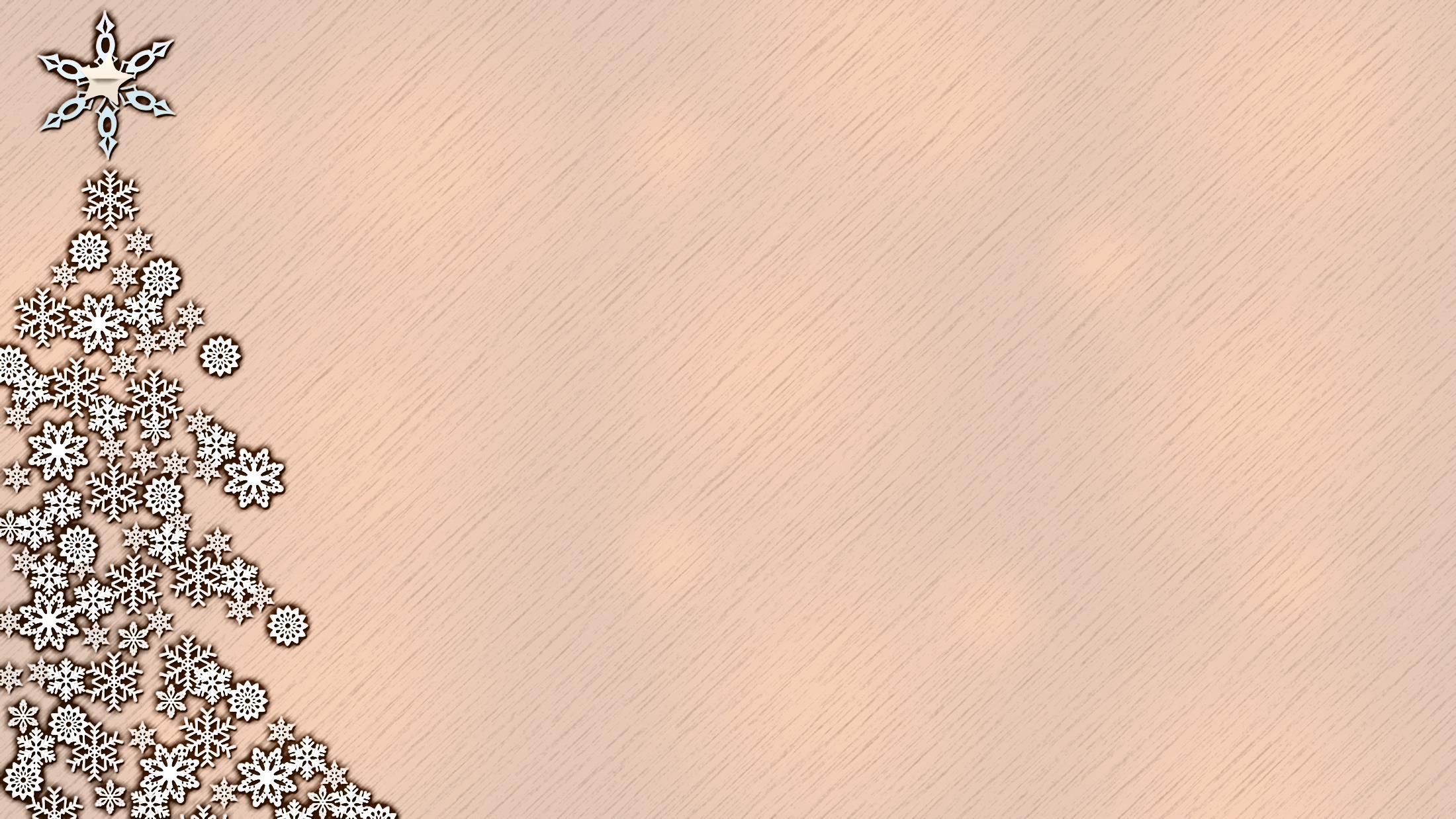 Why do I Love Christmas Holidays?
Even though I personally don't celebrate Christmas because I am not a Christian person, that doesn't mean I don't enjoy the good time that comes with this holiday! I always try to fulfill my wishes like finishing the book I was reading and finishing the shows I love. And most importantly doing secret Santa with my family! 
I wish everyone a very beautiful and joyful holiday!